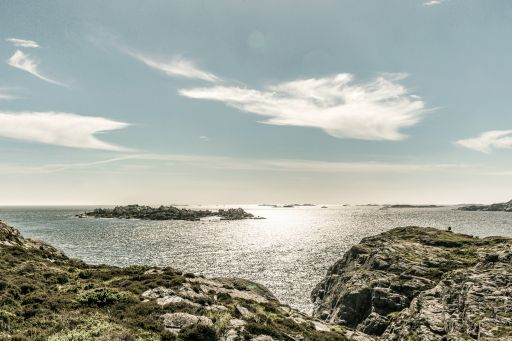 D4/D6 – new generation
Features and benefits
Refined to perfection – designed for people
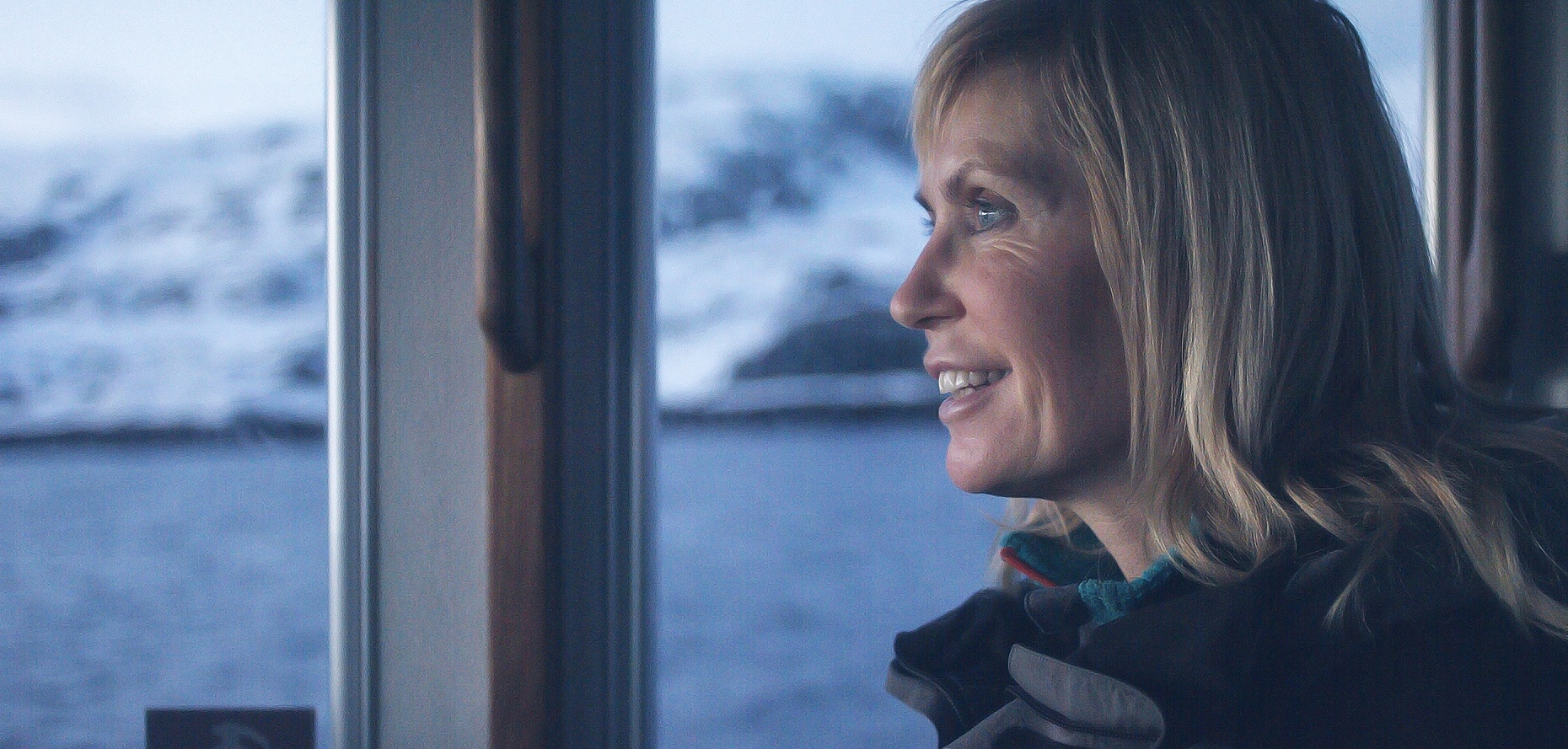 Trust
Cost
User experience
Increased reliability
Lower cost of ownership
Increased performance
[Speaker Notes: Customer surveys
Customer clinics at Krossholmen
Experience of 100000 engines in use

Answer has been clear:
A product that you can rely on and trust
Lower costs for service and less time spent on maintaining the equipment
More power, comfort and a better user experience

These needs we have translated into product development requirements]
Increased reliability
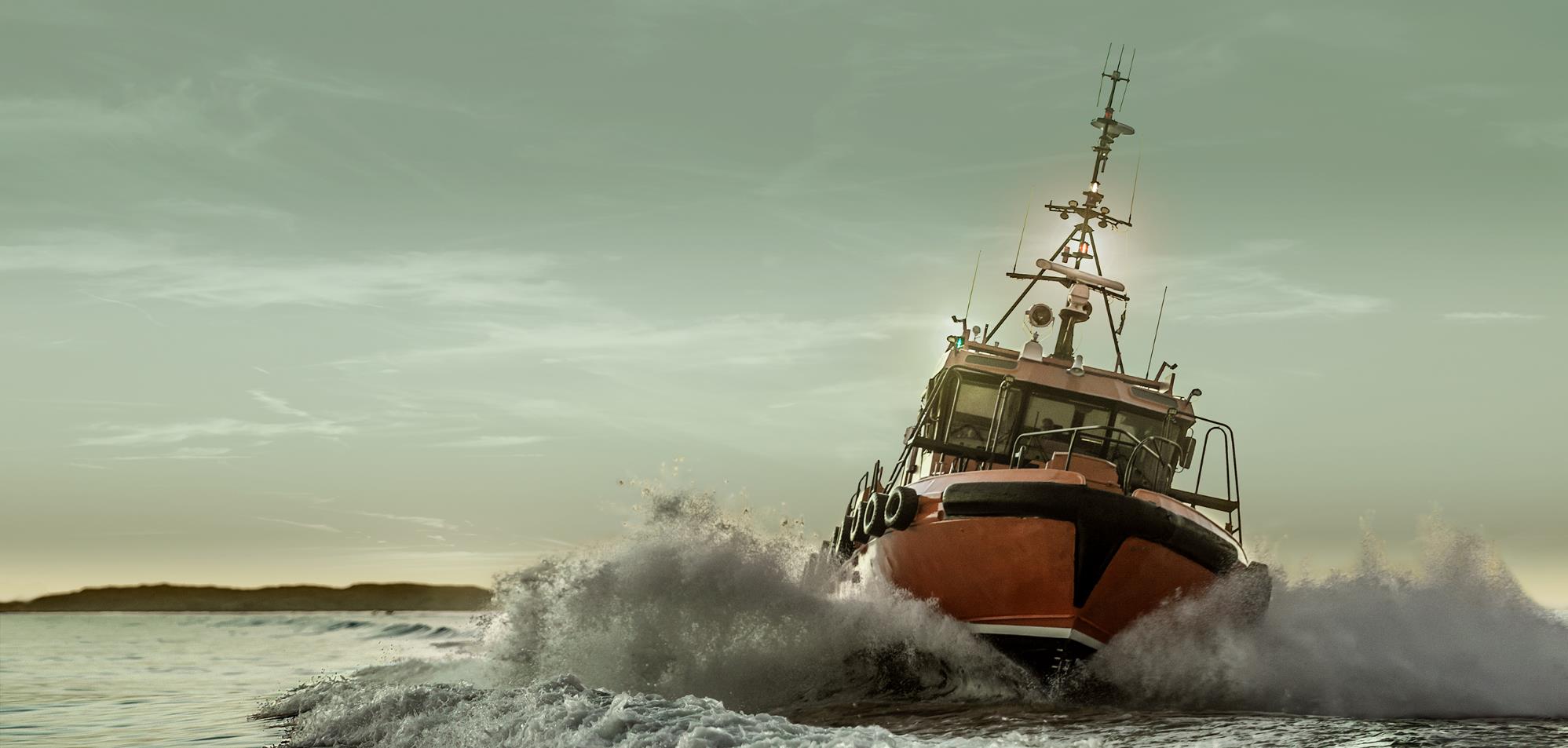 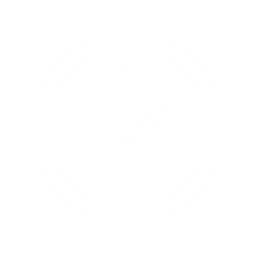 24h
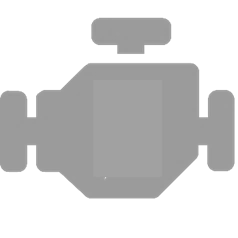 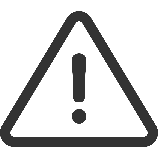 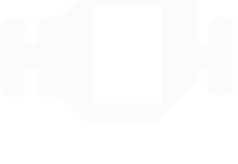 85%
Wider range for commercial use
Unpredictable service disruptions
Increased reliability
Lower cost of ownership
Increased performance
[Speaker Notes: Trust in our propulsion systems, that is the most important demand from our customers, this applies to commercial as well as leisure customers. That is why we set targets in the project to increase reliability.

This is not a small face lift, the engines are completely reengineered, refined for perfection, actually 85% of the content is updated, redesigned, improved
Increased reliability. Means we can expect less disruptions for unpredictable problems.
And as a proof of the higher reliability we can now offer more engine specs than what we could offer before for rating 4 operations.]
Lower cost of ownership
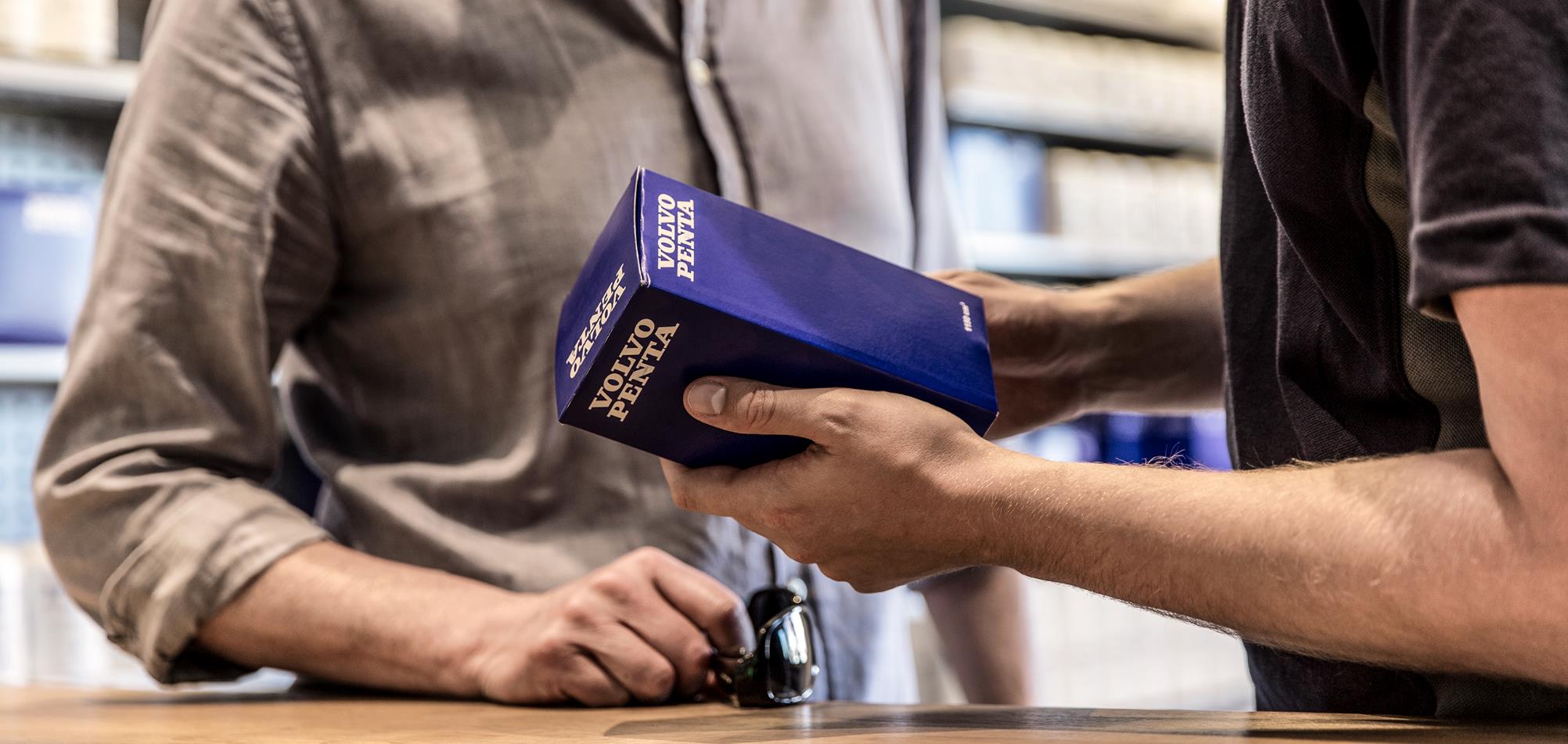 +
+
-
-
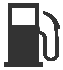 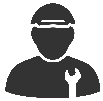 Up to 7%
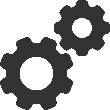 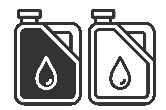 Up to 20%
Increased reliability
Up to 40%
Lower cost of ownership
Increased performance
[Speaker Notes: The second customer demand was about cost, and we have reduced the fuel consumption up to 7% across the range, maintenance labor is up to 20% less and parts and lubricants are up to 40% less.

This is done by:
Longer service intervals
Synchronized service
Less service points
Easier service operations]
Increased performance
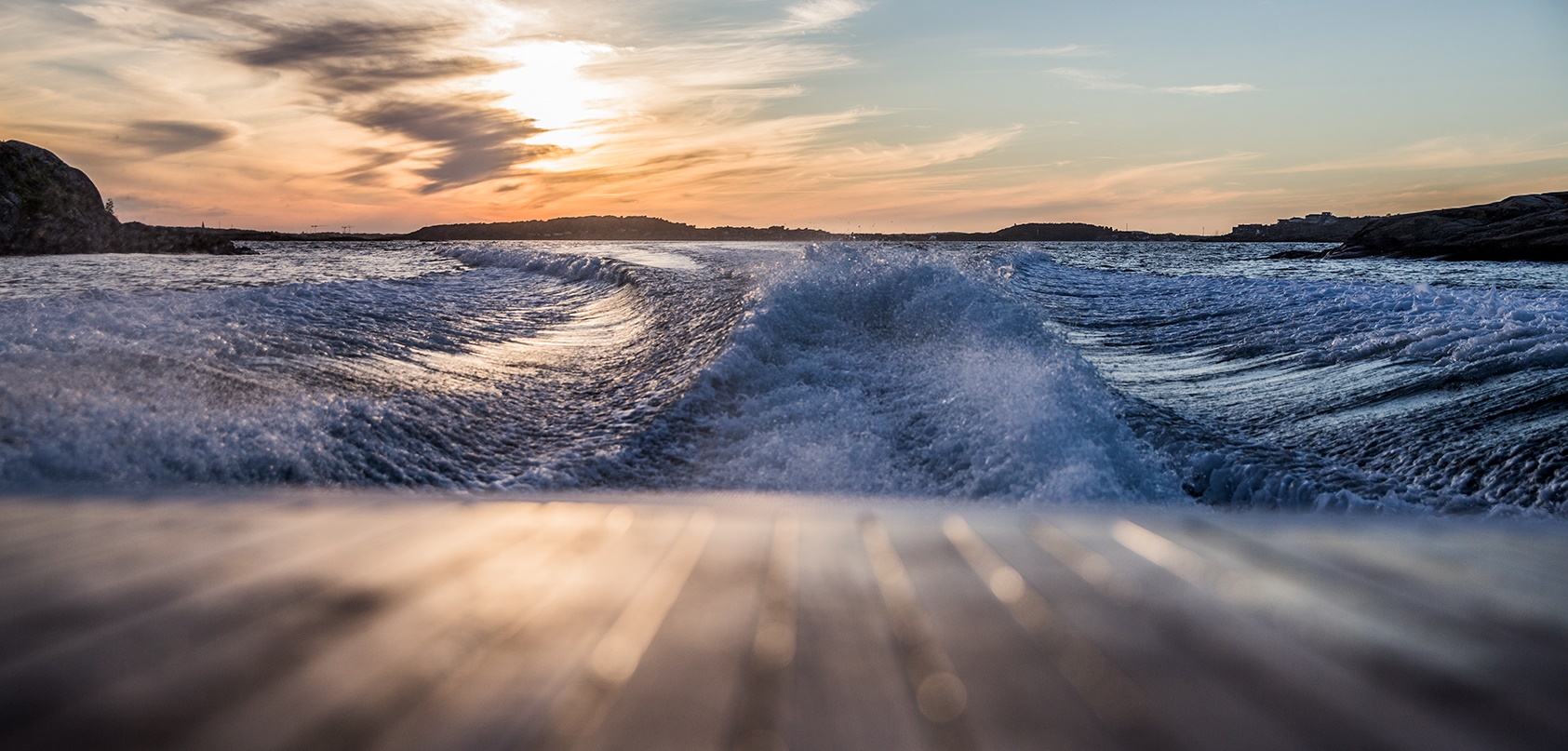 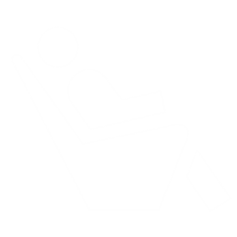 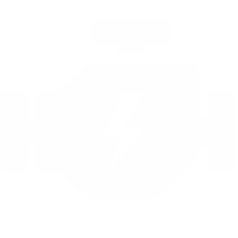 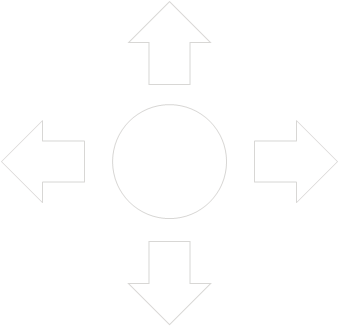 Power
Comfort
Easy Boating
Increased reliability
Lower cost of ownership
Increased performance
[Speaker Notes: The third area that is important for our customers is the user experience. This is translated into performane requirements in three areas: Power, comfort and easy boating
 
When it comes to power we have
10% power increase across the range
We can then power larger boats with the new D4/D6 or get more power on current boat models
 
Regarding comfort the biggest news is the 
Completely new DPI with silent shift and low speed mode
Smoother and more precise running engine

Last but not least when it comes to easy boating the new D4/D6 offers 
Improved maneuverability, especially fantastic improvement on the sterndrive with new features
Better diagnosibility and system monitoring of the complete package
And easier service on the IPS]
New generation D4/D6 – the package
Enhanced EVC system
Re-engineered D4/D6 engine
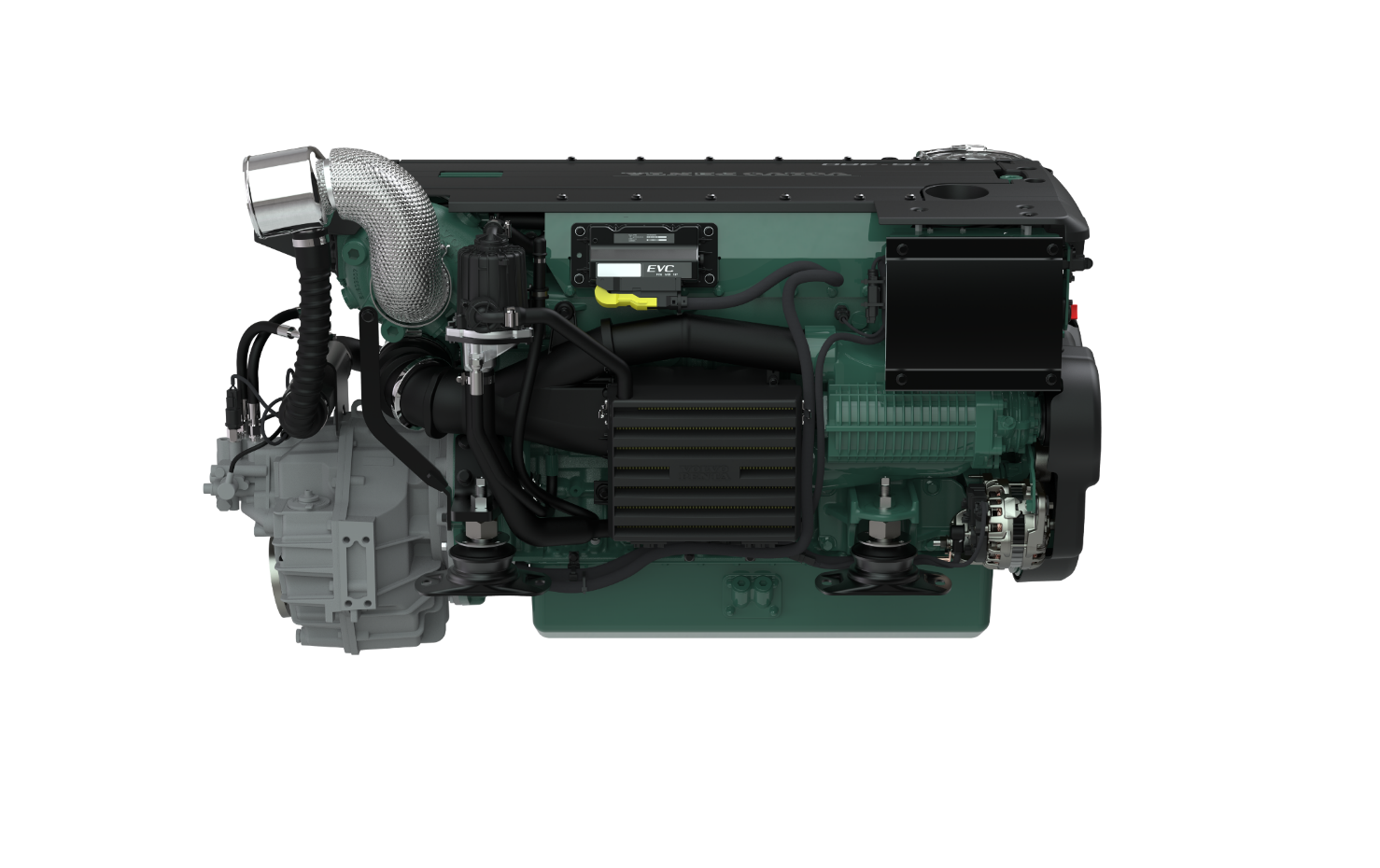 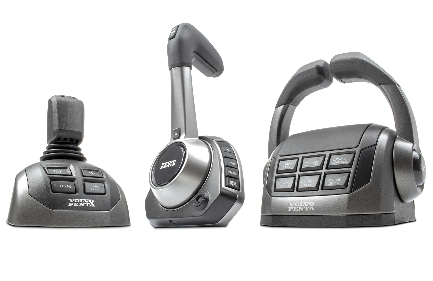 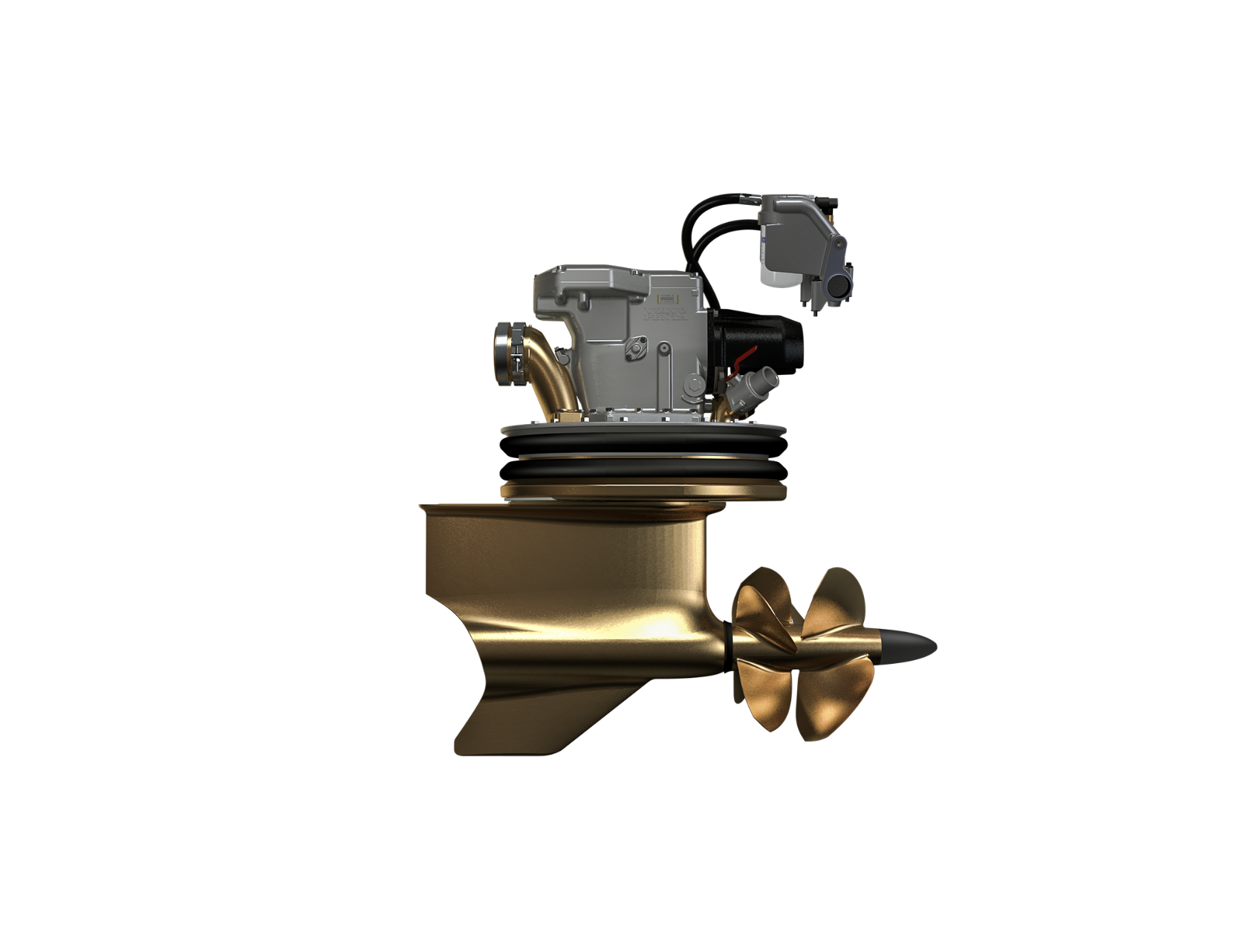 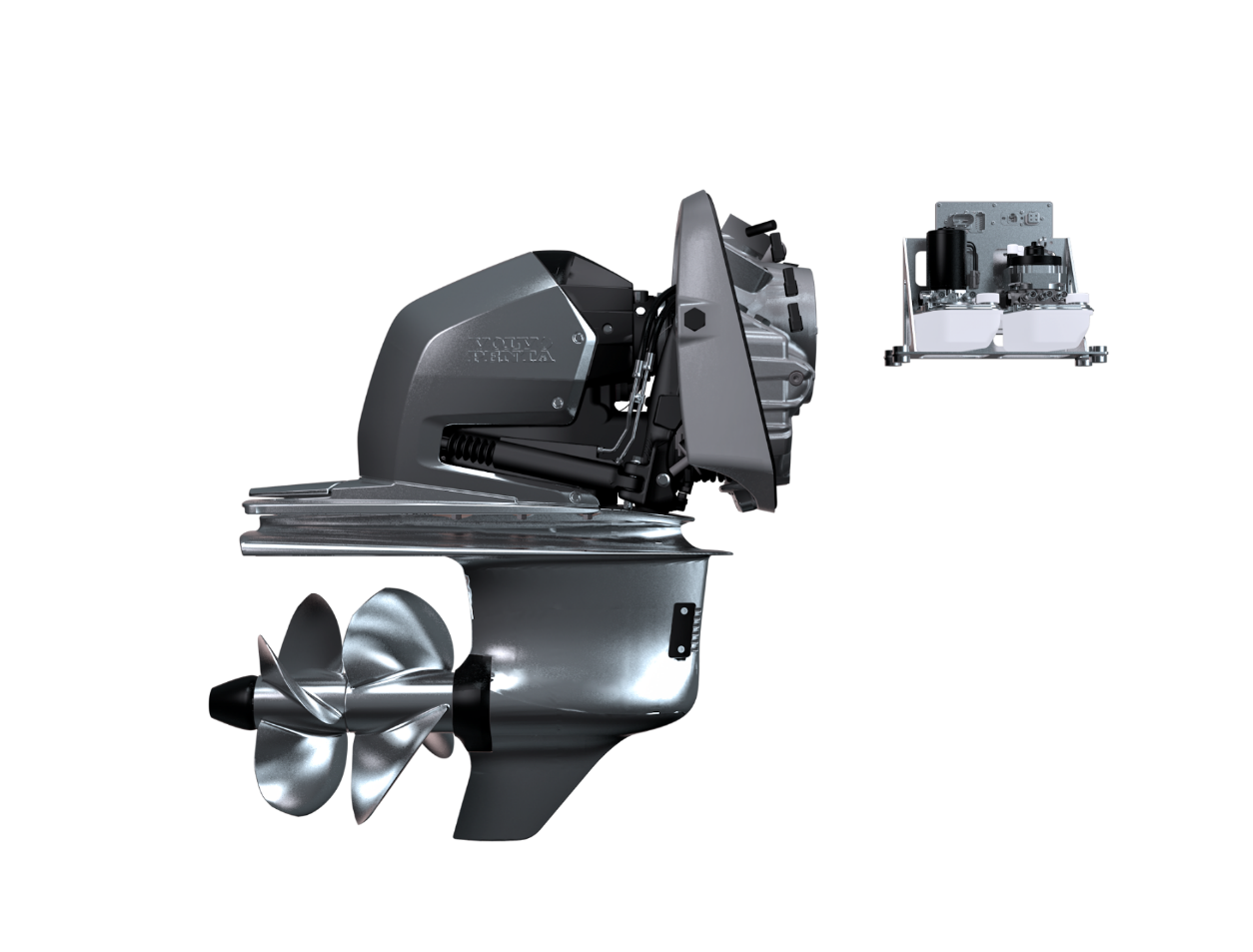 A completely new sterndrive
An upgraded IPS
New generation D4/D6
Re-Engineered D4/D6 engine
Enhanced EVC system
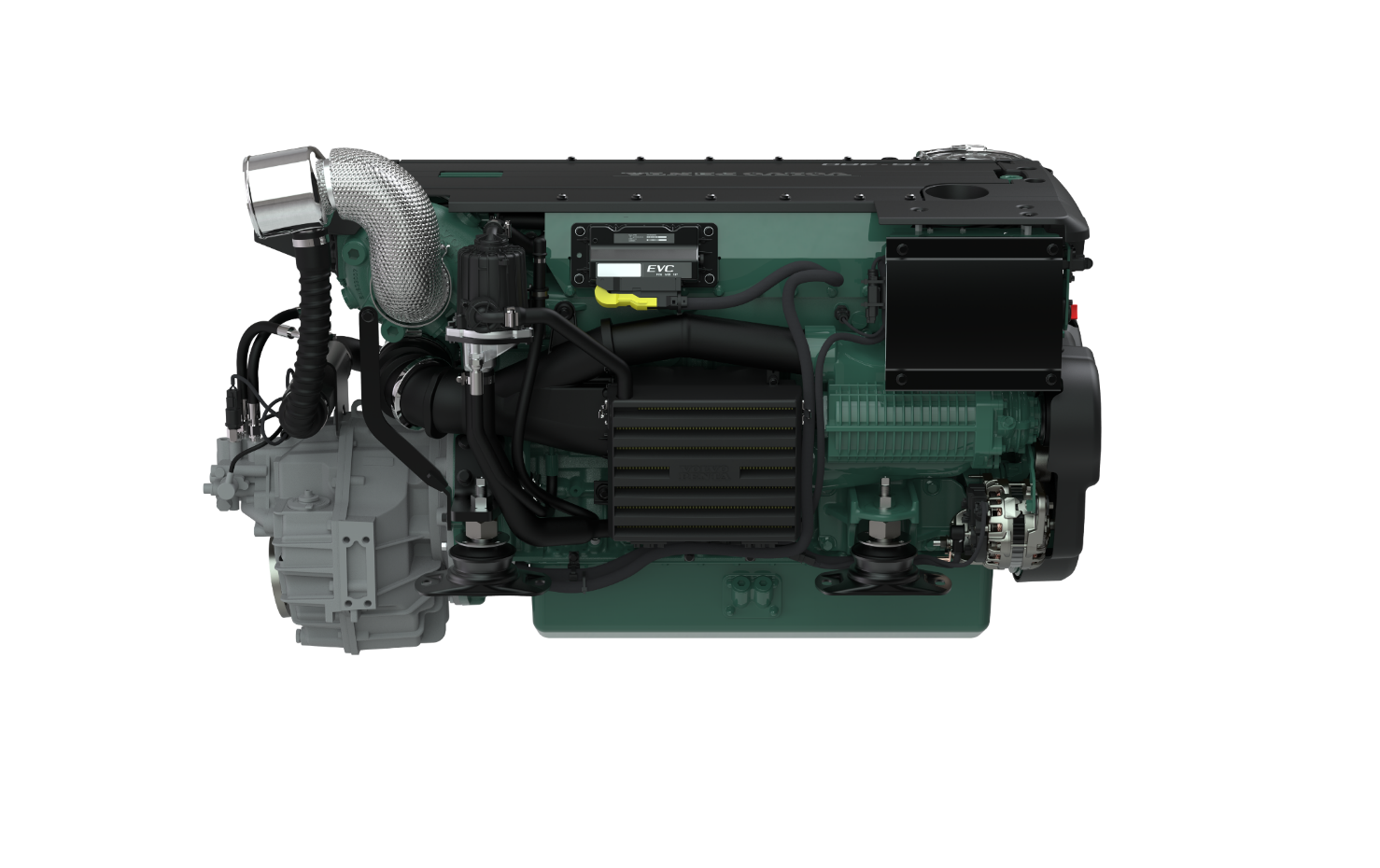 Expanded offer 
Complete vessel approach 
New colors on controls
Quicker SW download 
Prepared for future
Extended power range, 150-480hp
Improved reliability
Less service items
Longer between services
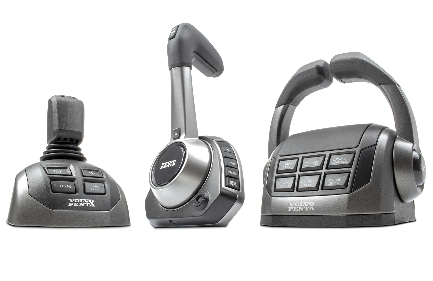 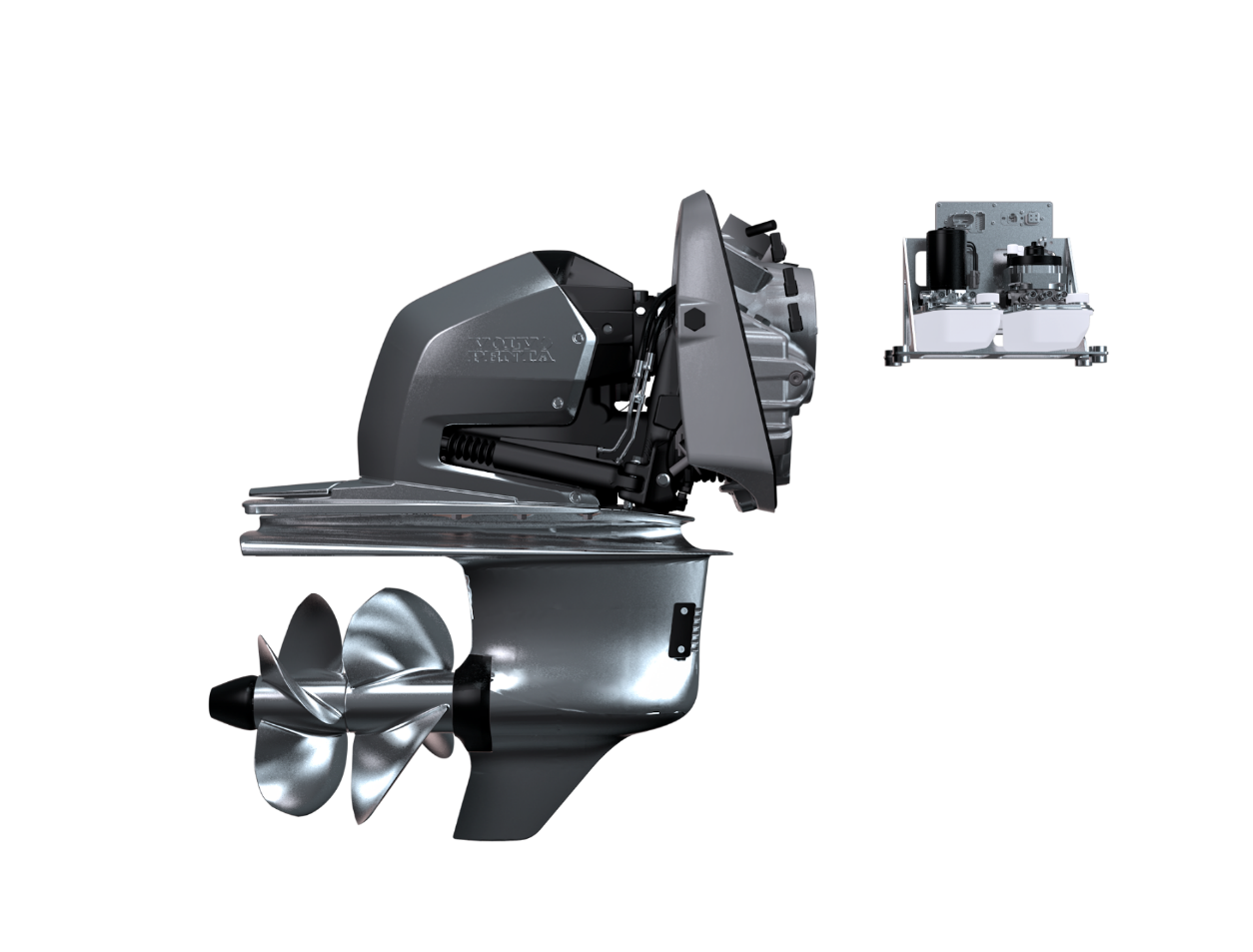 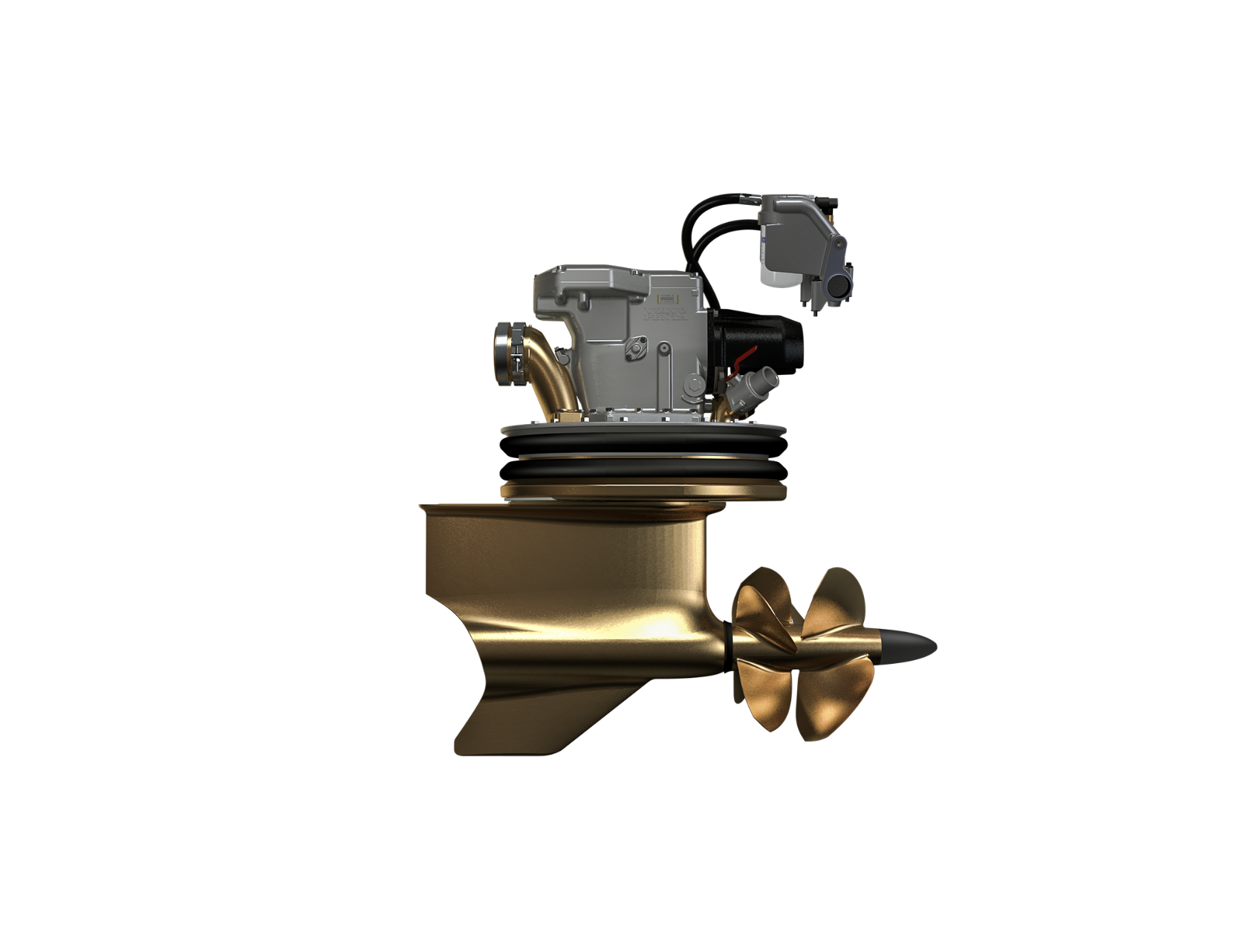 An upgraded IPS
A completely new sterndrive
Improved serviceability
Lower cost of ownership
Improved reliability and durability
New top spec D6-IPS650
Unmatched comfort
Increased functionality
More power – D4320 / D6440
Higher durability
Lower ownership costs
Re-Engineered D4/D6 engine
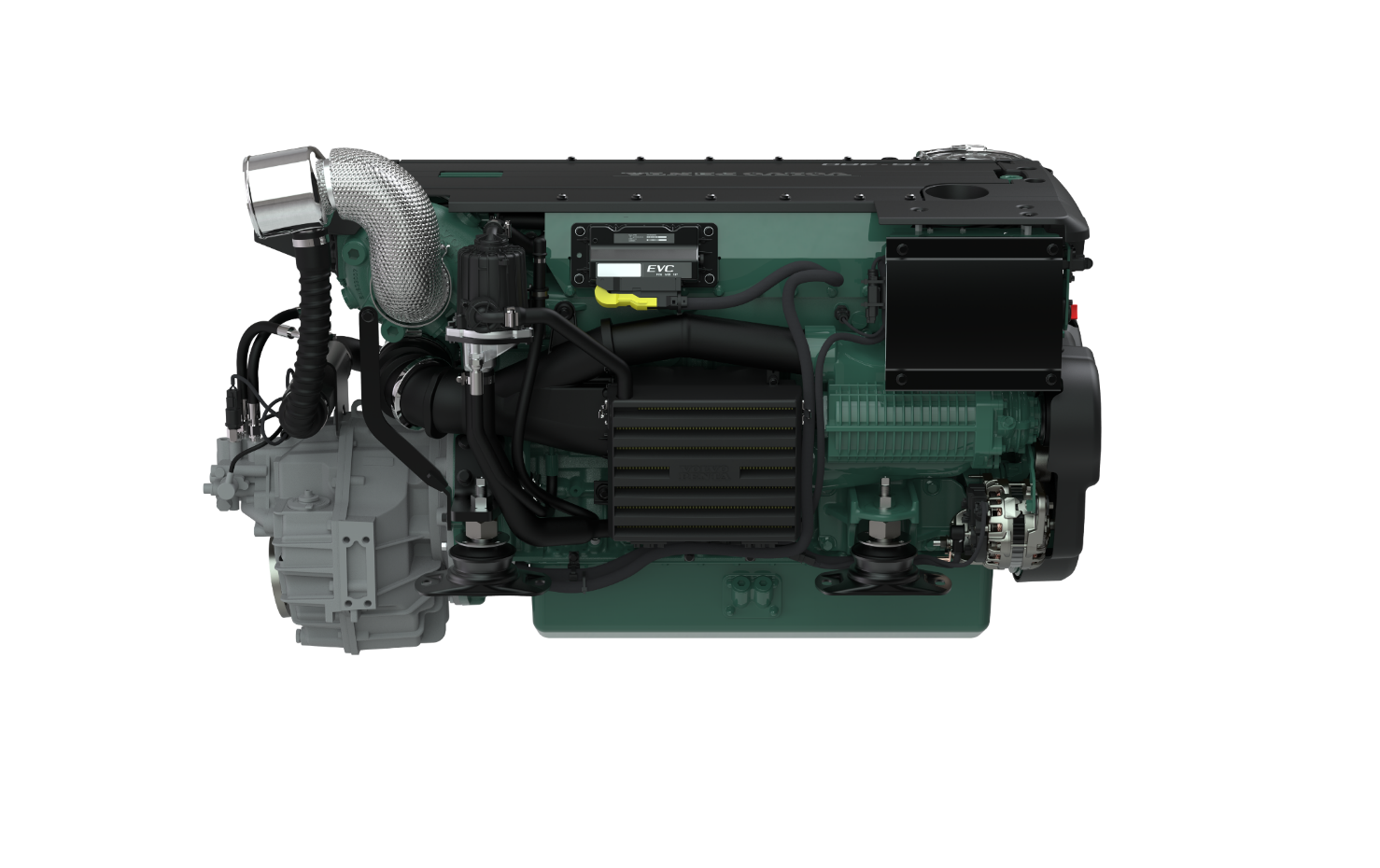 Designed for sea
Torque for marine use
Truly marine
Engine and transmission in perfect match
Reliability / durability
Enforced components
Better diagnosability
Cost of ownership
Less service items and longer intervals
Lower fuel consumption
Performance
Extended power range, 150-480hp
Smoother running
The new sterndrive – DPI
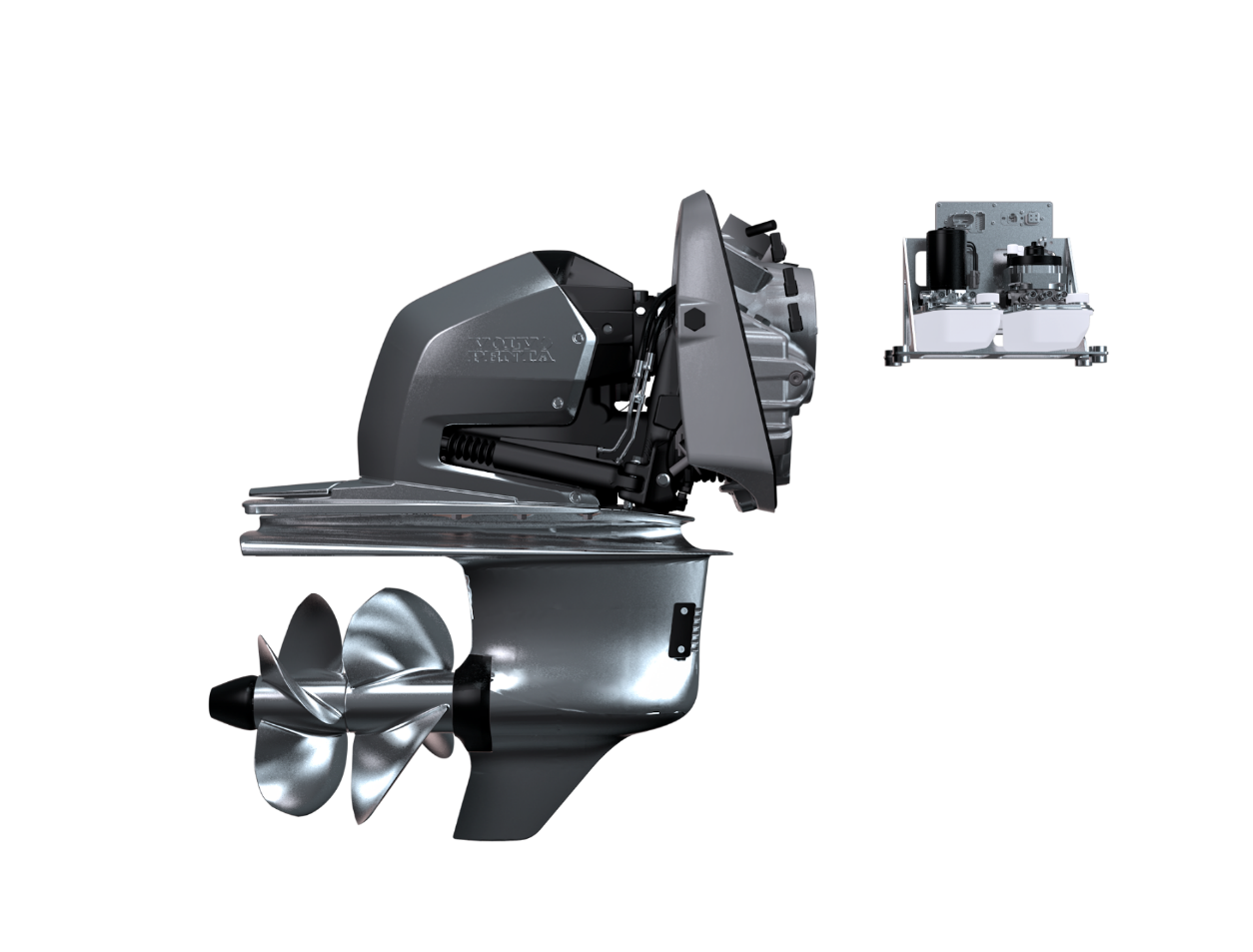 Easy boating and comfort
Steer by wire
Hydraulic clutch
Performance
New top spec – D4-320 and D6-440
New propeller series
Reliability / durability
Enforced components
New propeller seals
Cost of ownership
Less service items and longer intervals
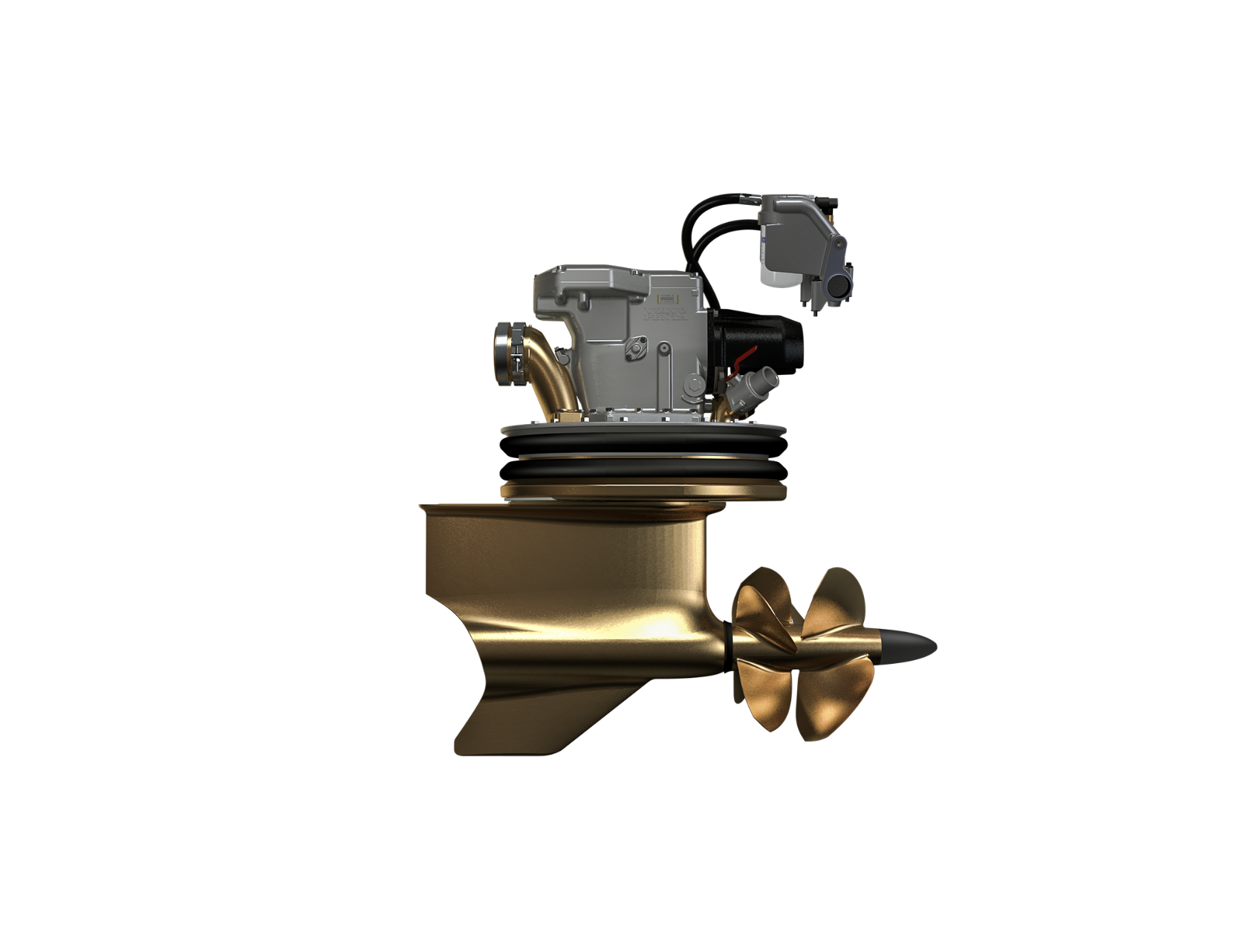 An upgraded IPS
Cost of ownership
Less service items and longer intervals
Oil exchange from inside boat
Reliability / durability
Enforced design
New oil filtration system
New propeller shaft seals
Performance
New top spec D6-IPS650
Enhanced Electronic Vessel Control system
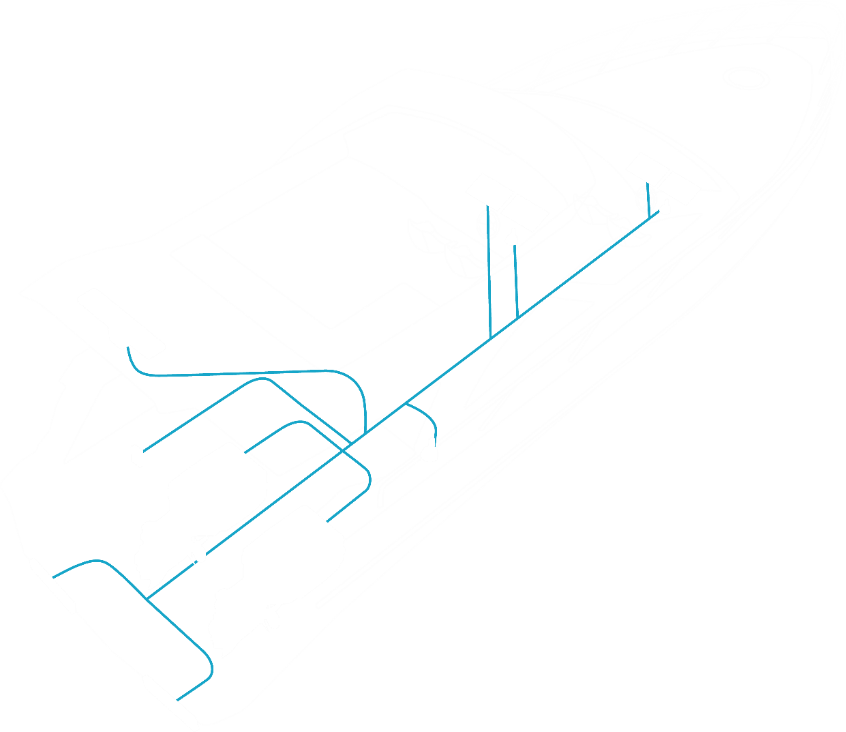 Expanded offer
Single Steer by wire
Maintenance Assistant
Complete vessel approach
From prop to antenna
From order to ownership
New electrical architecture
Software Download time is reduced by 50%
Prepared for connectivity, automation and electromobility


New colors on controls
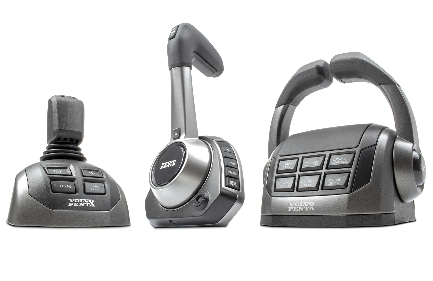 Expanded offer
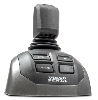 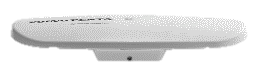 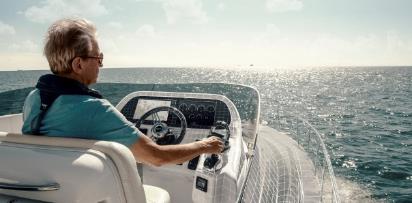 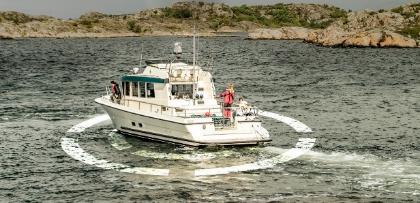 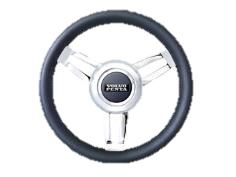 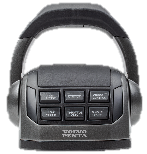 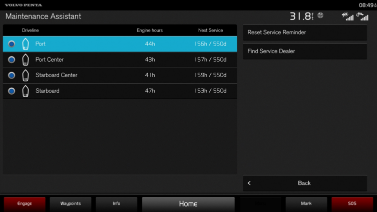 Joystick Drivingwith auto pilot on single DPI
Dynamic Position System for twin DPI
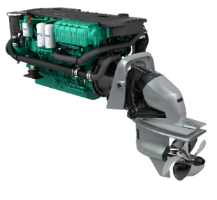 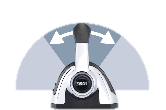 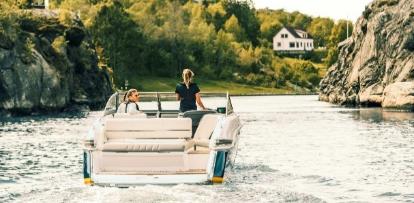 Maintenance assistant with service alert
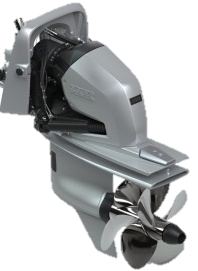 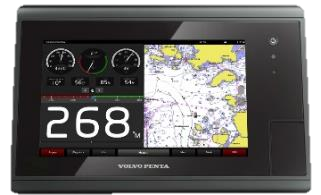 Single Steer-by-Wireand silent shift
Low speed is standard on IPS and DPI
Auto pilot for single DPI
Publicity and awards
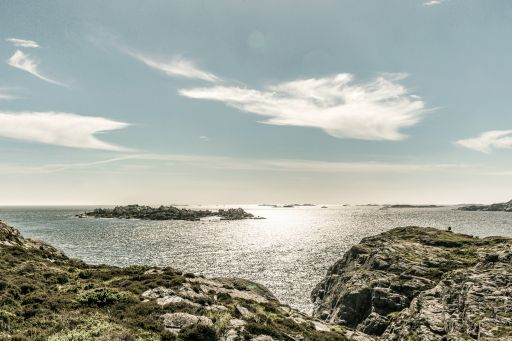 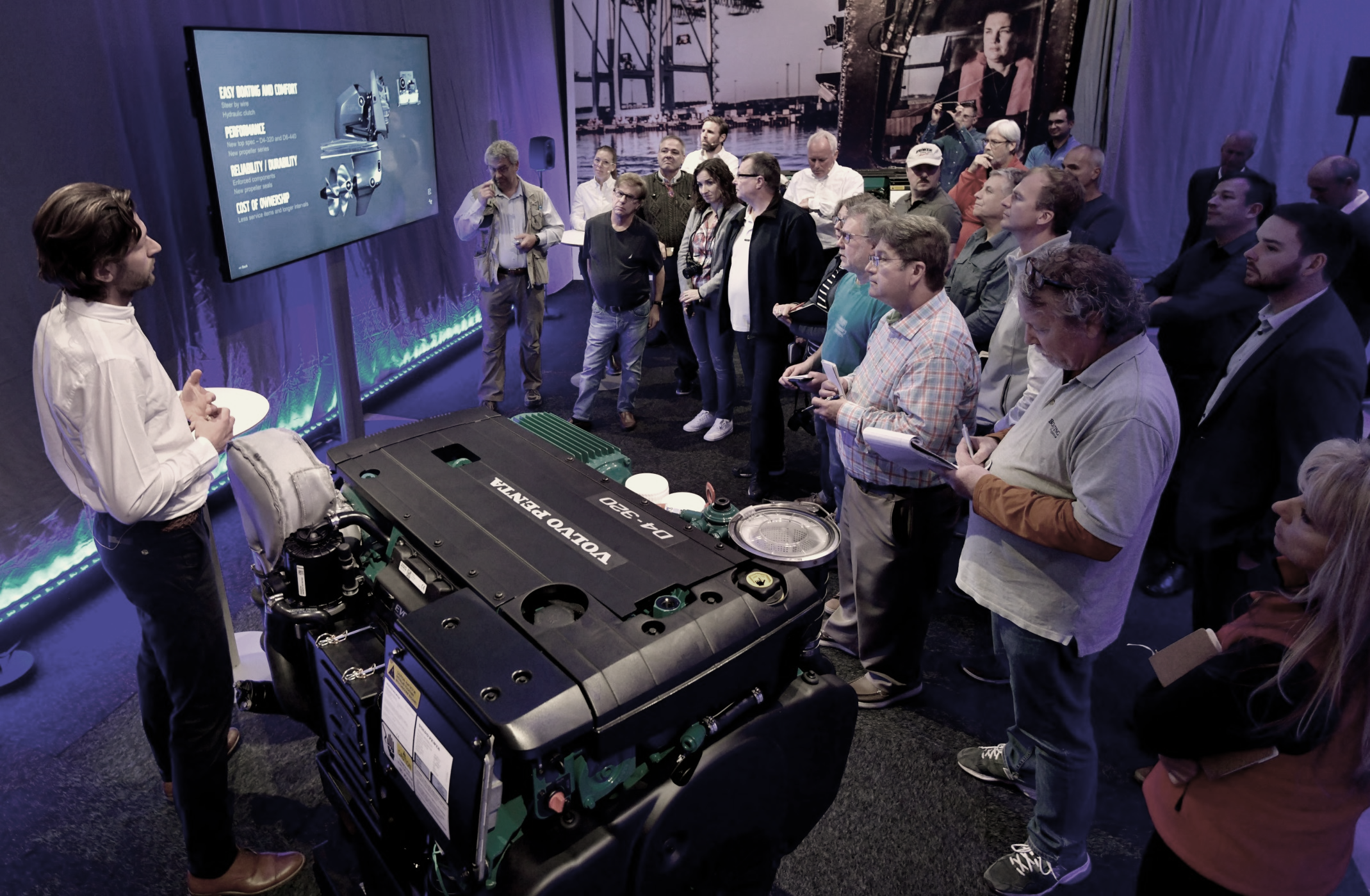 Awards

Innovation award for its DPI driveline at the Dusseldorf International Boat Show


IBEX Innovation Award for its Next-Generation D4 and D6 Marine Propulsion Systems

Boating Industry Recognizes Volvo Penta D4 and D6 Marine Propulsion Systems in Top Boating Products of the Year
Thank you!
[Speaker Notes: That was a quick summary of the first year with the new D4/D6.

Petter and I would like to thank you for your attention and wish you a good day.]